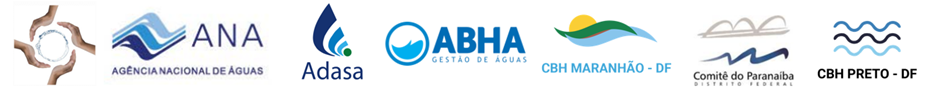 AGÊNCIA DE BACIA
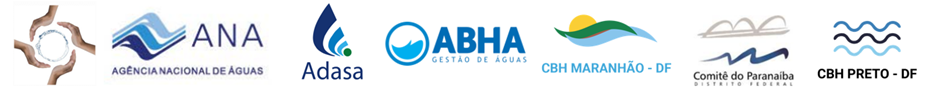 Lei 9.433, de 08 de janeiro de 1997 – Lei das Águas 

Criação do Sistema Nacional de Gerenciamento de Recursos Hídricos  (SINGREH) –responsável pela implementação da Política Nacional de Recursos Hídricos

Composição do SINGREH:       

Conselho Nacional de Recursos Hídricos (CNRH)
Agência Nacional de Águas e Saneamento Básico (ANA)
Conselhos de Recursos Hídricos dos Estados e do DF (CERH/CRH)
Comitês de Bacias Hidrográficas (CBH)
Órgãos dos poderes públicos federal, estaduais, do Distrito Federal e municipais cujas competências se relacionem com  a gestão de recursos hídricos
Agências de Água – ainda não constituídas por lei
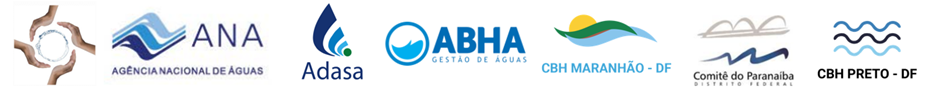 A Lei da Águas (Lei 9.433/97), mesmo tendo previsto a Agência de Água como parte do sistema de gerenciamento, remeteu a regulamentação de sua criação à legislação posterior, que ainda não foi criada.

Contudo, após a publicação da Lei Federal nº 10.881, de 9 de junho de 2004, que dispõe sobre os contratos de gestão entre a Agência Nacional de Águas e Saneamento Básico e entidades delegatárias das funções de Agência de Água relativas à gestão de recursos hídricos de domínio da União e dá outras providências, foi criada a possibilidade de que organismos privados sem fins lucrativos exercessem funções de Agência de Água.
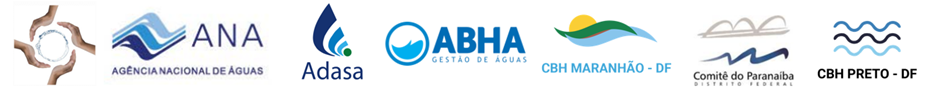 Agência de Bacia


É o “braço” técnico do Comitê, prestando apoio administrativo, técnico e  financeiro, executora e indutora das ações necessárias à preservação, conservação ou recuperação dos recursos hídricos, devendo atuar como entidade contratada para a prestação dos serviços necessários à política de águas da bacia, segundo definido pelo respectivo comitê.
Exerce a função de secretária executiva do Comitê.

As Agências de Água terão a mesma área de atuação de um ou mais Comitês de Bacia Hidrográfica.

A criação das Agências de Água será autorizada pelo Conselho Nacional de Recursos Hídricos ou pelos Conselhos Estaduais de Recursos Hídricos, mediante solicitação de um ou mais Comitês de Bacia Hidrográfica.
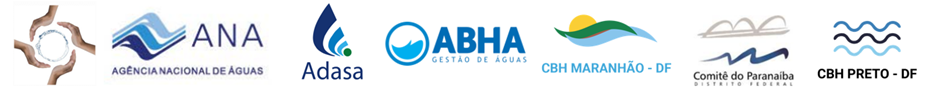 MG : Agência de Bacia – Entidade Equiparada

			  GO: Agência de Bacia

Nomenclaturas 	  MS: Agência de Bacia

			  DF: Agência de Bacia

	 		  Federal: Agência de Água – Entidade Delegatária
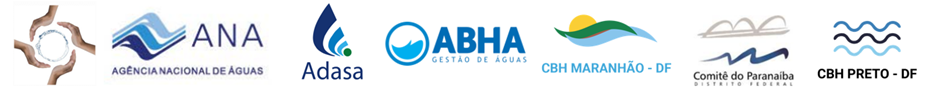 Requisitos legais para a criação de uma Agência 

Prévia existência do respectivo ou respectivos Comitês de Bacia Hidrográfica;

Viabilidade financeira assegurada pela cobrança do uso dos recursos hídricos em sua área de atuação.

Autorização pelo Conselho Nacional de Recursos Hídricos ou pelos Conselhos Estaduais de Recursos Hídricos mediante solicitação de um ou mais Comitês de Bacia Hidrográfica.

Curiosidade: após um estudo desenvolvido pela ANA com apoio da empresa KPMG, uma Entidade Delegatária teria um custo da ordem de R$ 1,9 milhão por ano, com capacidade para desenvolver cerca de 10 projetos ao mesmo tempo.
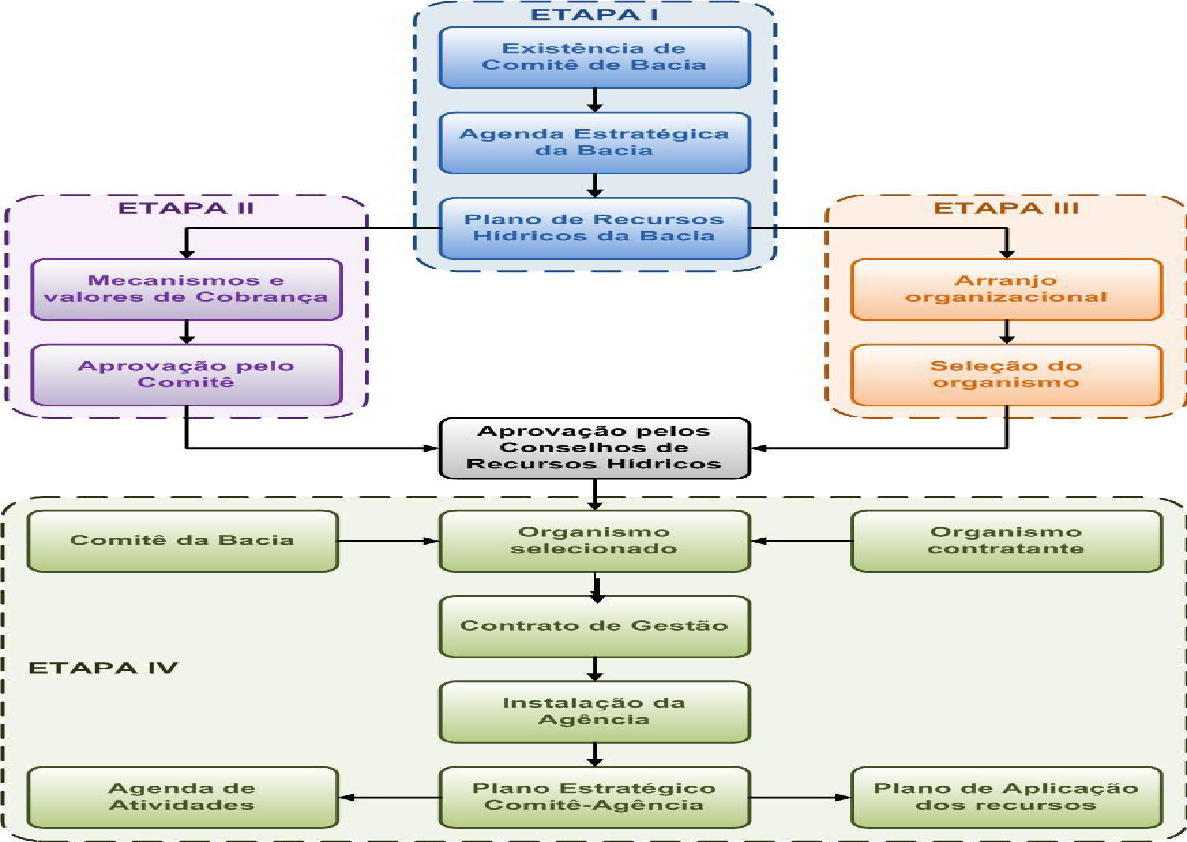 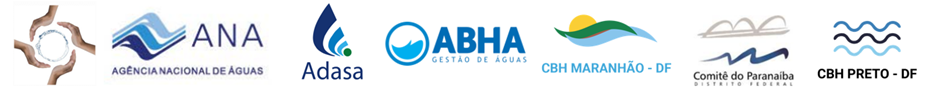 Competências

As atribuições da agência são locais, técnicas e multiespecializadas, além de terem que manter o contínuo apoio ao funcionamento do comitê da respectiva bacia da área de atuação.

Na função de secretária executiva do CBH, é responsável pelo suporte administrativo para o funcionamento do colegiado.

Assim como o CBH, tem competências legais a serem executadas, previstas na Lei nº 9.433 e as contratuais, previstas no Contrato de Gestão.
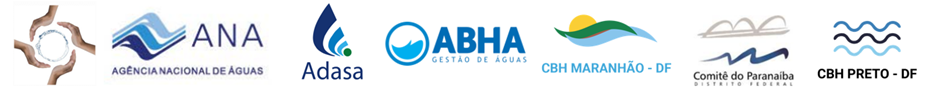 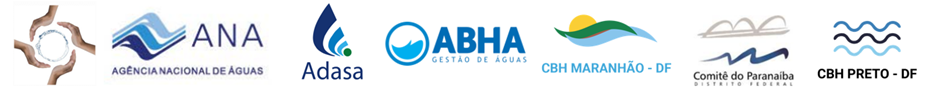 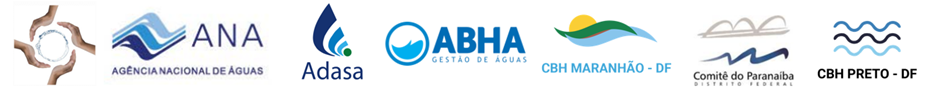 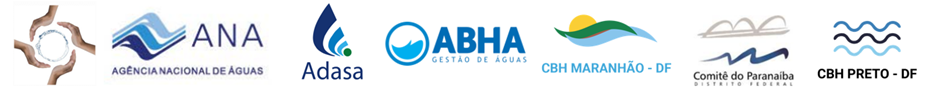 Ferramentas de Gestão

Contrato de Gestão


Plano de Aplicação Plurianual (PAP)


Plano de Execução Orçamentária Anual (POA)


Manual Operativo do plano (MOP) - Plano
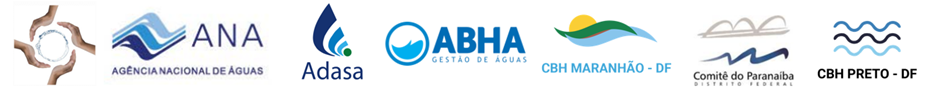 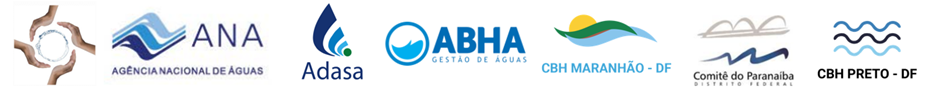 Contrato de Gestão	

Ato administrativo que avalia o cumprimento de metas, segundo indicadores de desempenho, contidos no Plano de Trabalho.

Celebrado entre o Órgão Gestor e a agência, com a interveniência do Comitê de Bacia hidrográfica.

Normalmente, por meio deste instrumento, busca-se verificar a realização de resultados mensuráveis, concedendo, como contrapartida, maior autonomia gerencial, orçamentária e financeira à agência.

Plano de trabalho: instrumento anexo ao Contrato de Gestão, onde estão previstos os indicadores com suas respectivas metas a serem cumpridas pela agência.

Grupo de Acompanhamento - GACG
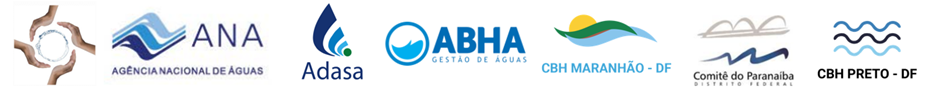 Plano de Aplicação Plurianual

Compete à agência propor ao Comitê de Bacia o plano de aplicação plurianual.

A estratégia de utilização dos valores arrecadados é de responsabilidade do Comitê

Deve guardar compatibilidade com as metas do plano de recursos hídricos da bacia hidrográfica.

Deve contemplar despesas de custeio administrativo, as ações relacionadas às atividades do comitê de bacia hidrográfica e aquelas necessárias ao cumprimento do contrato de gestão.

Deve ser dimensionado tendo em vista a capacidade operacional da entidade 

Proposta deve ser aprovada em Plenário
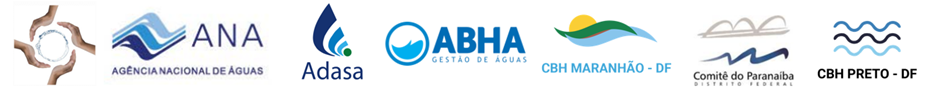 Instrumento de orientação para alocação de recursos em estudos, projetos e ações elencados no Plano de Recursos Hídricos / Plano Diretor 

Horizonte plurianual, pelo prazo médio de 5 (cinco) anos. 

Ferramenta de planejamento e de apoio à gestão, com definição de estratégias, diretrizes e metas. 

Deve ser aprovado pelo Comitê.
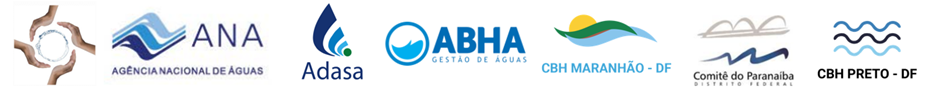 Plano de Execução Orçamentária Anual (POA)


Elaborado em conformidade com o PAP

Deve considerar a capacidade operacional e financeira da agência em executá-lo

Previsão anual dos recursos arrecadados e tendo em consideração os limites legais estabelecidos para os seus custos administrativos.
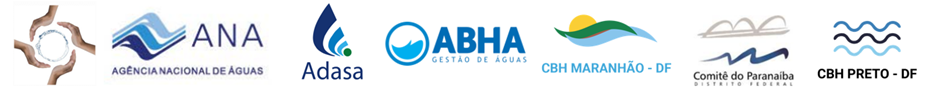 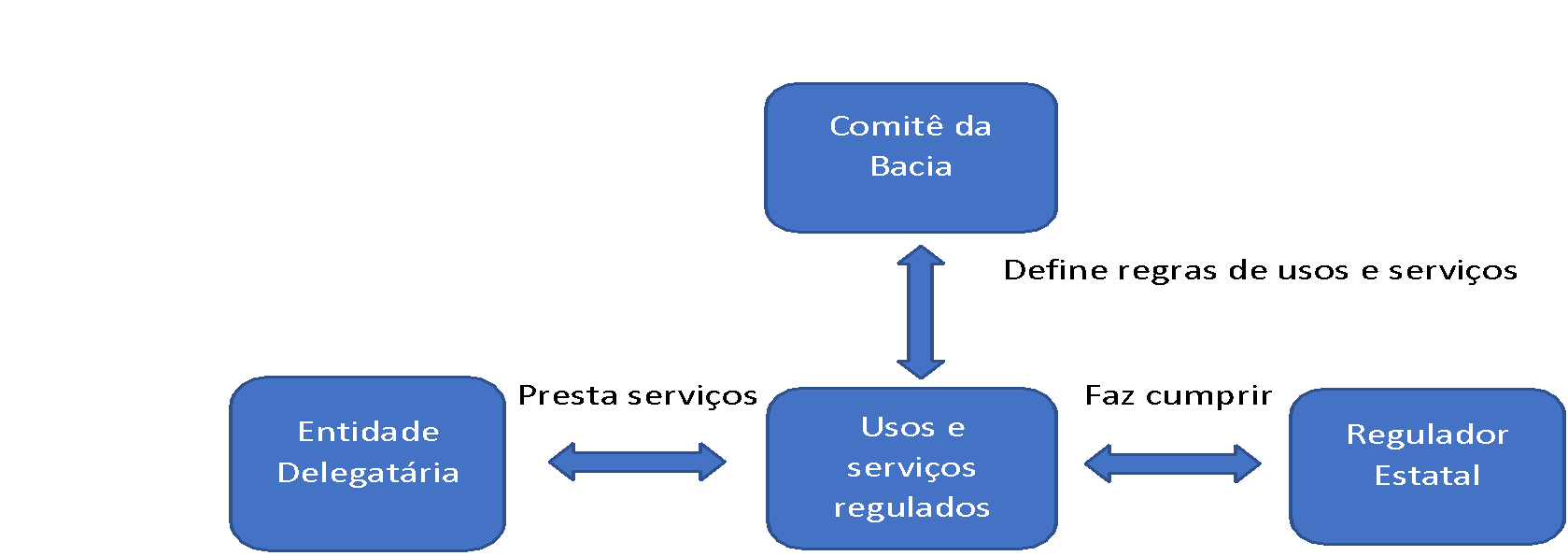 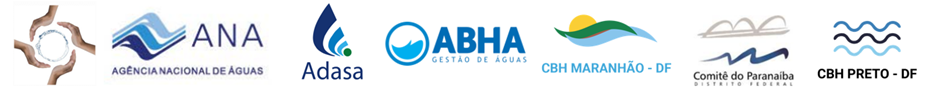 Cobrança

Nas Bacias onde há cobrança aprovada, os usos são cobrados conforme com os mecanismos e valores estabelecidos pelo respectivo Comitê de Bacia e aprovados pelo respectivo Conselho (Nacional/Estadual/DF).

Do valor arrecadado: 100% dos valores arrecadados com a cobrança pelo uso de recursos hídricos serão aplicados na bacia hidrográfica em que foram gerados.

Sendo:

Até 7,5% - Administrativo destinado para cobrir as despesas administrativas das Agências e Bacia Hidrográfica ou Entidade a ela equiparada.

92,5% - Finalístico Destinado para o financiamento de estudos, programas, projetos e obras incluídos no Plano Diretor de Recursos Hídricos da Bacia Hidrográfica.
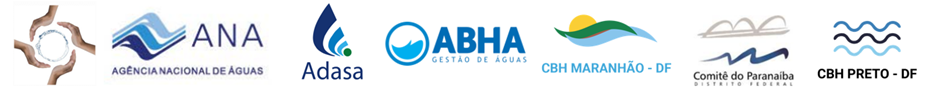 Curiosidade: A legislação do Distrito Federal, Lei nº 2.725, de 13 de junho de 2001, prevê para o pagamento de despesas de implantação e custeio administrativo dos órgãos e entidades integrantes do Sistema de Gerenciamento de Recursos Hídricos do Distrito Federal, o limite de 10% por cento do total arrecadado.
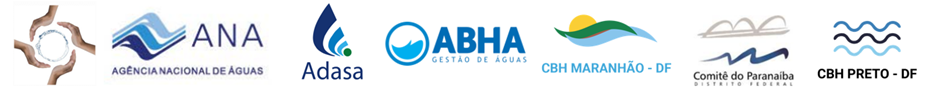 Relação entre organismos do Singreh e instrumentos da Política de Recursos Hídricos
FORMULAÇÃO E
DELIBERAÇÃO SOBRE POLÍTICAS DE RECURSOS HÍDRICOS
FORMULAÇÃO DE
POLÍTICAS GOVERNAMENTAIS
APOIO AOS
COLEGIADOS
APOIO TÉCNICO (T) E
REGULAÇÃO (R)
ANA
(T e R)
Nacional
Conselho Nacional
MMA
SRHU e ANA
Órgãos de recursos
hídricos
Órgãos de recursos
hídricos (T e R)
Secretarias de Estado
Estadual
Conselhos Estaduais
Agências de Água
(T)
Secretarias Executivas
ou Agências de Água
Bacia
Comitês de Bacia
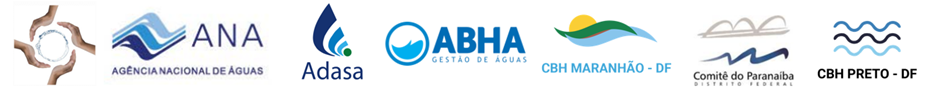 MATRIZ INSTITUCIONAL DO SISTEMA NACIONAL DE GERENCIAMENTO DE RECURSOS HÍDRICOS
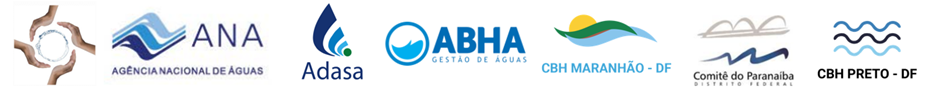 Fábio Bakker Isaias

fbibakker@gmail.com
Obrigado pela atenção!